INSPIREThe Insieme Parallel Intermediate Representation
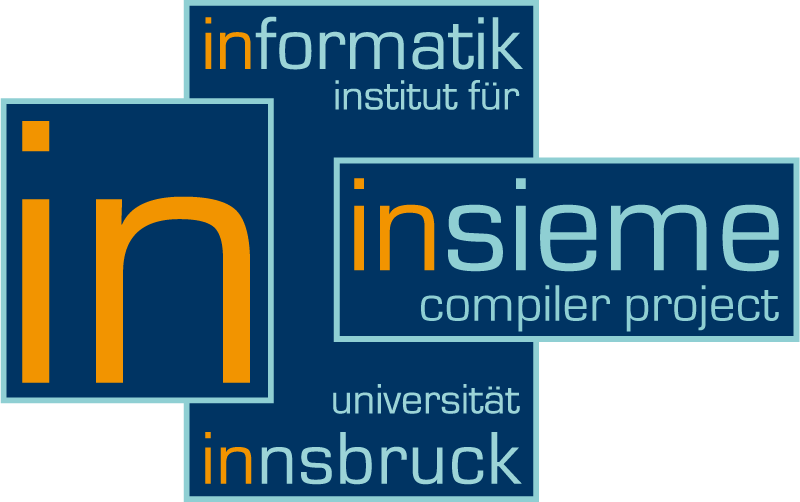 Herbert Jordan, Peter Thoman, Simone Pellegrini, Klaus Kofler, and Thomas Fahringer
University of Innsbruck
PACT’13 - 9 September
Programming Models
User:
HW:
C / C++
C
void main(…) {
   int sum = 0;
   for(i = 1..10)
      sum += i;
   print(sum);
}
Memory
Programming Models
User:
Compiler:
HW:
PL  Assembly
instruction selection
register allocation
optimization
C / C++
IR
C
void main(…) {
   int sum = 0;
   for(i = 1..10)
      sum += i;
   print(sum);
}
.START ST ST: MOV R1,#2 MOV R2,#1 M1: CMP R2,#20 BGT M2 MUL R1,R2 INI R2 JMP M1
Memory
Programming Models
User:
Compiler:
HW:
PL  Assembly
instruction selection
register allocation
optimization
loops & latency
C / C++
IR
void main(…) {
   int sum = 0;
   for(i = 1..10)
      sum += i;
   print(sum);
}
.START ST ST: MOV R1,#2 MOV R2,#1 M1: CMP R2,#20 BGT M2 MUL R1,R2 INI R2 JMP M1
C
$
Memory
Programming Models
User:
Compiler:
HW:
PL  Assembly
instruction selection
register allocation
optimization
loops & latency
C / C++
IR
void main(…) {
   int sum = 0;
   for(i = 1..10)
      sum += i;
   print(sum);
}
.START ST ST: MOV R1,#2 MOV R2,#1 M1: CMP R2,#20 BGT M2 MUL R1,R2 INI R2 JMP M1
C
$
Memory
10 year old 
architecture
Parallel Architectures
Multicore:
Accelerators:
Clusters:
G
C
C
C
C
C
C
C
C
$
$
$
$
$
M
M
M
M
M
Memory
OpenMP/Cilk
OpenCL/CUDA
MPI/PGAS
Compiler Support
C / C++
IR
lib
bin
void main(…) {
   int sum = 0;   #omp pfor
   for(i = 1..10)
      sum += i;
}
.START ST ST: MOV R1,#2 MOV R2,#1 
_GOMP_PFOR
M1: CMP R2,#20 BGT M2 MUL R1,R2 INI
pfor:
  mov eax,-2    
  cmp eax, 2  xor eax, eax 
  ...
Start:
  mov eax,2
  mov ebx,1
  call “pfor”
Label 1: 
  lea esi, Str
  push esi
Frontend
Backend
sequential
Situation
Compilers
unaware of thread-level parallelism
magic happens in libraries

Libraries
limited perspective / scope
no static analysis, no transformations

User?
has to coordinate complex system
no performance portability
Parallel Architectures
Multicore:
Accelerators:
Clusters:
G
C
C
C
C
C
C
C
C
$
$
$
$
$
M
M
M
M
M
Memory
OpenMP/Cilk
OpenCL/CUDA
MPI/PGAS
Real World Architectures
G
G
G
G
G
C
C
C
C
C
C
C
C
C
C
C
C
C
C
C
C
C
C
C
C
$
M
M
$
$
$
$
M
M
M
M
M
M
M
M
Embedded - Desktop
> Desktop
Real World Architectures
OpenMP/Cilk
G
G
G
G
G
C
C
C
C
C
C
C
C
C
C
C
C
C
C
C
C
C
C
C
C
C
C
C
C
OpenCL/CUDA
$
$
$
$
$
$
$
$
$
M
M
M
M
M
M
M
M
M
M
M
M
M
Memory
MPI/PGAS
Approaches
Option A: pick one API and settle
OpenMP / OpenCL / MPI
no full resource utilization
still not trivial

Option B: hybrid approach
combine APIs
multiple levels of parallelism
user has to coordinate APIs
Architecture
SIMD Ref.
pthreads
OpenMP
Cuda
OpenCL
MPI
C / C++
Situation (con’t)
Compilers
unaware of thread-level parallelism
magic happens in libraries

Libraries
limited perspective / scope
no static analysis, no transformations

User
has to manage and coordinate parallelism
no performance portability
Situation
Compilers
unaware of thread-level parallelism
magic happens in libraries

Libraries
limited perspective / scope
no static analysis, no transformations

User
has to manage and coordinate parallelism
no performance portability
Compiler Support?
HW:
Compiler:
User:
PL  Assembly
instruction selection
register allocation
optimization
loops & latency
vectorization
IR
C / C++
G
G
G
G
.START ST ST: MOV R1,#2 MOV R2,#1 M1: CMP R2,#20 BGT M2 MUL R1,R2 INI R2 JMP M1
void main(…) {
   int sum = 0;
   for(i = 1..10)
      sum += i;
   print(sum);
}
C
C
C
C
C
C
C
C
C
C
C
C
C
C
C
C
$
$
$
$
M
M
M
M
M
M
M
M
Our approach:
HW:
Compiler:
User:
PL  Assembly
instruction selection
register allocation
optimization
loops & latency
vectorization
IR
C / C++
G
G
G
G
.START ST ST: MOV R1,#2 MOV R2,#1 M1: CMP R2,#20 BGT M2 MUL R1,R2 INI R2 JMP M1
void main(…) {
   int sum = 0;
   for(i = 1..10)
      sum += i;
   print(sum);
}
C
C
C
C
C
C
C
C
C
C
C
C
C
C
C
C
$
$
$
$
M
M
M
M
M
M
M
M
Our approach: Insieme
HW:
Compiler:
Insieme:
User:
PL  Assembly
instruction selection
register allocation
optimization
loops & latency
vectorization
PL  PL + extras
coordinate parallelism
high-level optimization
auto tuning
instrumentation
IR
C / C++
G
G
G
G
.START ST ST: MOV R1,#2 MOV R2,#1 M1: CMP R2,#20 BGT M2 MUL R1,R2 INI R2 JMP M1
void main(…) {
   int sum = 0;   #omp pfor
   for(i = 1..10)
      sum += i;
}
C
C
C
C
C
C
C
C
C
C
C
C
C
C
C
C
$
$
$
$
M
M
M
M
M
M
M
M
INSPIRE
unit main(...) {
   ref<int> v1 =0;
   pfor(..., (){
      ...
   });
}
The Insieme Project
Goal:
to establish a research platform for hybrid, thread level parallelism
Frontend
Static Optimizer
Dyn. Optimizer
Scheduler
IR Toolbox
IRSM
Frontend
Backend
Monitoring
C/C++
OpenMP
Cilk
OpenCL
MPI
 and extensions
INSPIRE
Runtime System
Exec. Engine
Events
Compiler
Runtime
Parallel Programming
OpenMP
Pragmas (+ API)

Cilk 
Keywords

MPI
library

OpenCL
library + JIT
Objective:
combine those using a unified formalism and to provide an infrastructure for analysis and manipulations
INSPIRE Requirements
OpenMP / Cilk / OpenCL / MPI / others
complete 
unified
explicit
analyzable
transformable
compact
high level
whole program
open system
extensible
INSPIRE
OpenCL / MPI / Insieme Runtime / others
INSPIRE
Functional Basis 
first-class functions and closures
generic (function) types
program = 1 expression
Imperative Constructs
loops, conditions, mutable state
Explicit Parallel Constructs
to model parallel control flow
Parallel Model
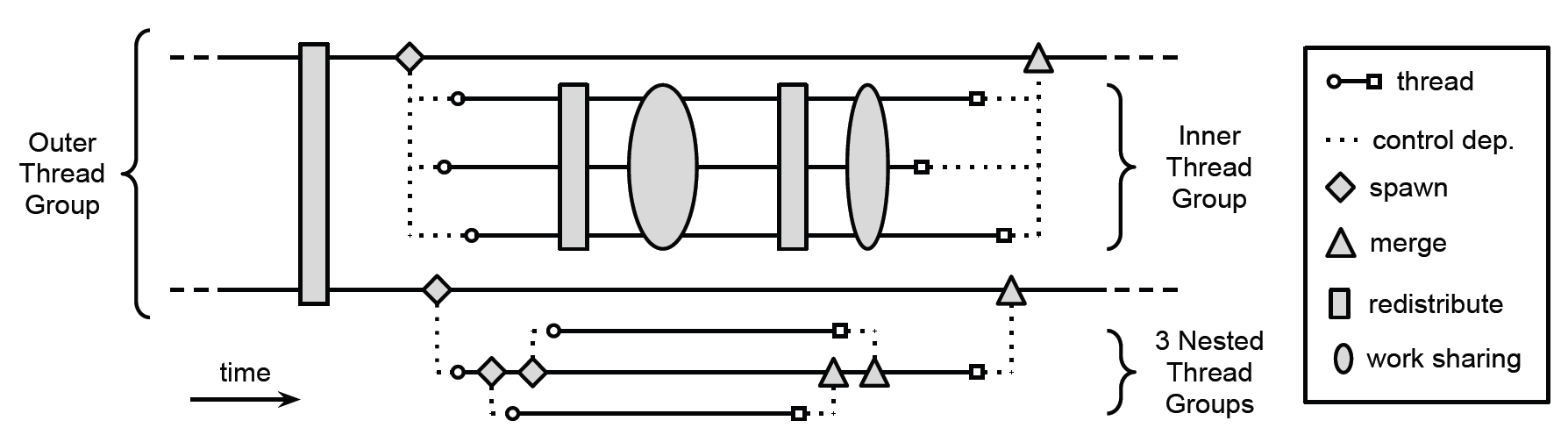 Parallel Model (2)
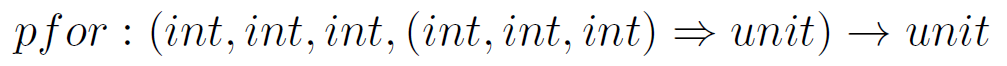 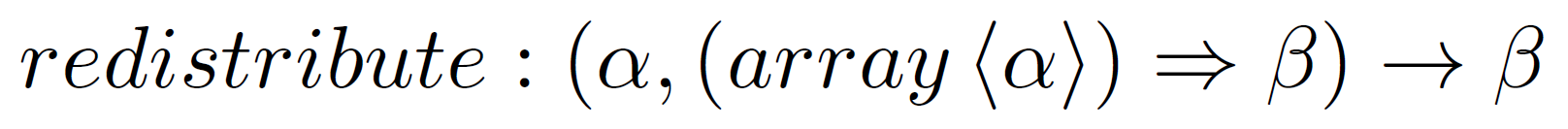 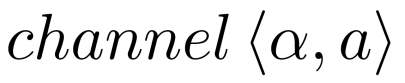 Simple Example
#pragma omp parallel for
for(int i=0; i<10; i++) {
	a[i] = b[i];
}
OpenMP
INSPIRE
merge(parallel(job([1-inf])
    () =>
        (ref<int<4>[10]> v30, ref<int<4>[10]> v31) -> unit {
              pfor(0, 10, 1, (v23, v24, v25) => 
                  (ref<int<4>[10]> v18, ref<int<4>[10]> v19, int<4> v20, int<4> v21, int<4> v22) -> unit {
                              for(int<4> v12 = v20 .. v21 : v22) {
                                     v18[v12] := v19[v12];
                              };
                  } (v30, v31, v23, v24, v25)
              );
              barrier();
         } (v1, v10)
));
Simple Example
#pragma omp parallel for
for(int i=0; i<10; i++) {
	a[i] = b[i];
}
OpenMP
INSPIRE
merge(parallel(job([1-inf])
    () =>
        (ref<int<4>[10]> v30, ref<int<4>[10]> v31) -> unit {
              pfor(0, 10, 1, (v23, v24, v25) => 
                  (ref<int<4>[10]> v18, ref<int<4>[10]> v19, int<4> v20, int<4> v21, int<4> v22) -> unit {
                              for(int<4> v12 = v20 .. v21 : v22) {
                                     v18[v12] := v19[v12];
                              };
                  } (v30, v31, v23, v24, v25)
              );
              redistribute(unit, (unit[] data) -> unit { return unit; });
         } (v1, v10)
));
Overall Structure
Structural – opposed to nominal systems
full program is a single expression
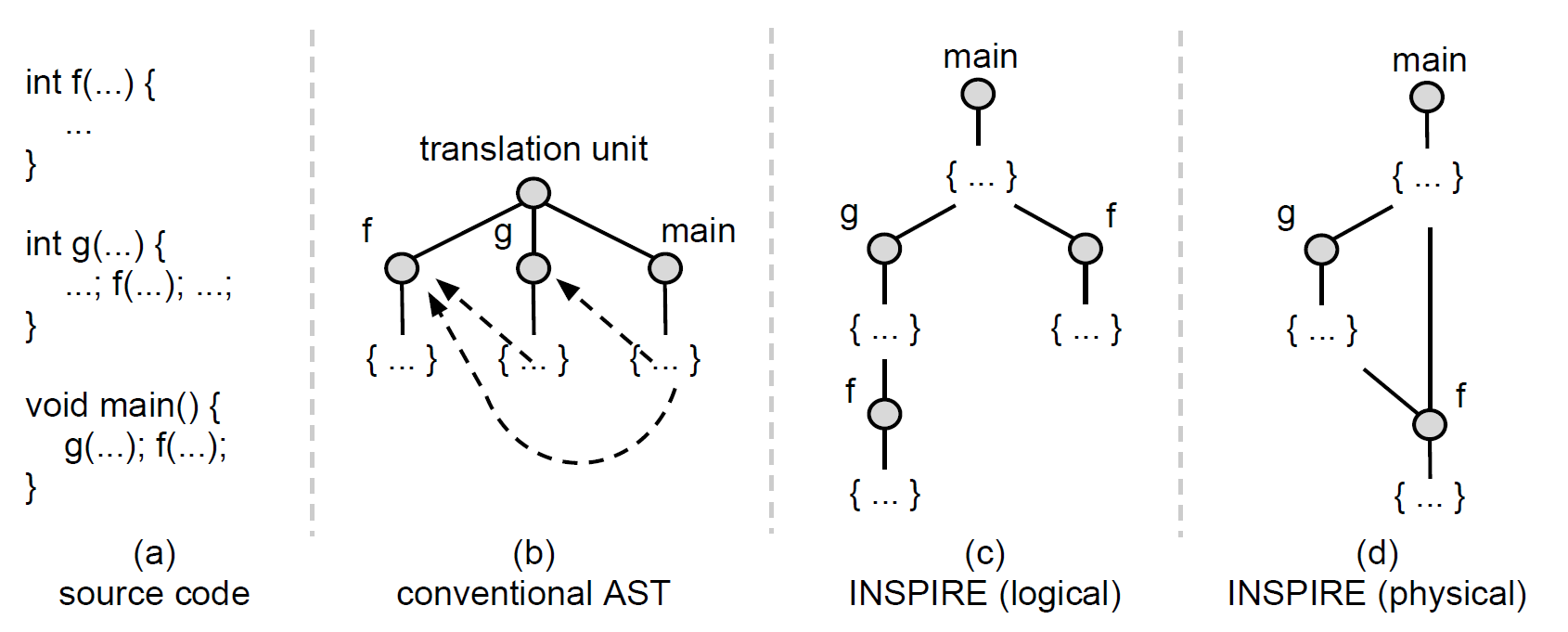 Overall Structure
Consequences:
every entity is self-contained
no global lookup-tables or translation units
local modifications are isolated

Also:
IR models execution – not code structure
path in tree = call context (!)
Evaluation
What inherent impact does the INSPIRE detour impose?
GCC 4.6.3 (-O3)
Binary A
(GCC)
C
C
INSPIRE
Input 
Code
FE
BE
Binary B
(Insieme)
Target 
Code
(IRT)
Insieme Compiler
No Optimization!
Performance Impact
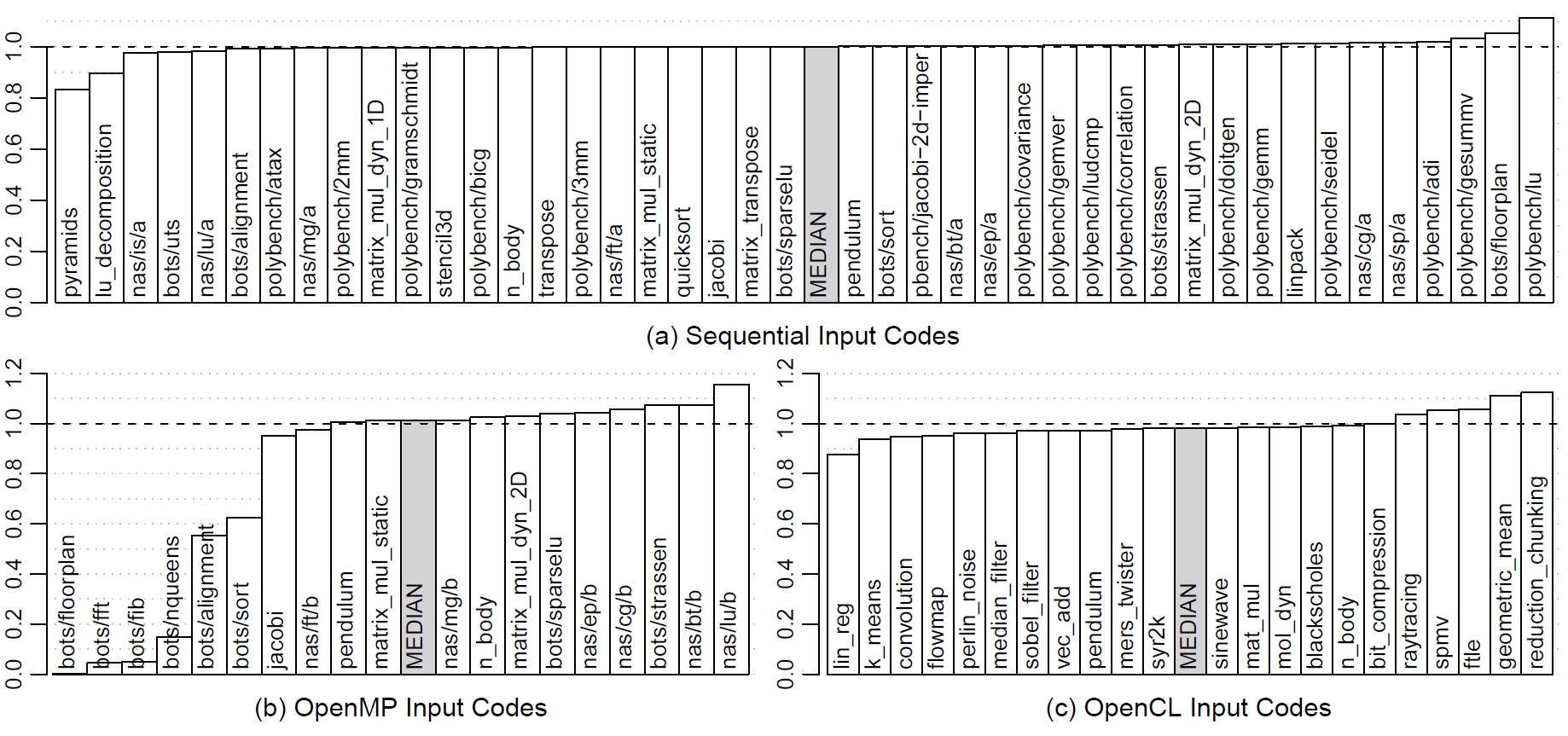 Derived Work (subset)
Adaptive Task Granularity Control
P. Thoman, H. Jordan, T. Fahringer, Adaptive Granularity Control in Task Parallel Programs using Multiversioning, EuroPar 2013

Declarative Transformation System
H. Jordan, P. Thoman, T. Fahringer, A high-level IR Transformation System, PROPER 2013

Multiobjective Auto-Tuning
H. Jordan, P. Thoman, J. J. Durillo et al., A Multi-Objective Auto-Tuning Framework for Parallel Codes, SC 2012

Compiler aided Loop Scheduling
P. Thoman, H. Jordan, S. Pellegrini et al., Automatic OpenMP Loop Scheduling: A Combined Compiler and Runtime Approach, IWOMP 2012

OpenCL Kernel Partitioning
K. Kofler, I. Grasso, B. Cosenza, T. Fahringer, An Automatic Input-Sensitive Approach for Heterogeneous Task Partitioning, ICS 2013

Improved usage of MPI Primitives
S. Pellegrini, T. Hoefler, T. Fahringer, On the Effects of CPU Caches on MPI Point-to-Point Communications, Cluster 2012
Derived Work (subset)
Adaptive Task Granularity Control
P. Thoman, H. Jordan, T. Fahringer, Adaptive Granularity Control in Task Parallel Programs using Multiversioning, EuroPar 2013

Multiobjective Auto-Tuning
H. Jordan, P. Thoman, J. J. Durillo et al., A Multi-Objective Auto-Tuning Framework for Parallel Codes, SC 2012

Compiler aided Loop Scheduling
P. Thoman, H. Jordan, S. Pellegrini et al., Automatic OpenMP Loop Scheduling: A Combined Compiler and Runtime Approach, IWOMP 2012

OpenCL Kernel Partitioning
K. Kofler, I. Grasso, B. Cosenza, T. Fahringer, An Automatic Input-Sensitive Approach for Heterogeneous Task Partitioning, ICS 2013

Improved usage of MPI Primitives
S. Pellegrini, T. Hoefler, T. Fahringer, On the Effects of CPU Caches on MPI Point-to-Point Communications, Cluster 2012
Conclusion
INSPIRE is designed to
represent and unify parallel applications
to analyze and manipulate parallel codes
provide the foundation for researching parallel language extensions

based on comprehensive parallel model
sufficient to cover leading standards for parallel programming 

Practicality has been demonstrated by a variety of derived work
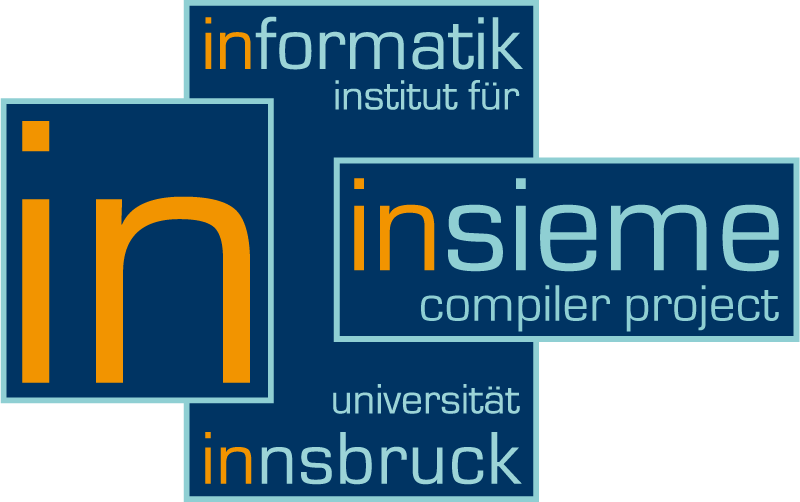 Thank You!
Visit: http://insieme-compiler.org
Contact: herbert@dps.uibk.ac.at
Types
7 type constructors:
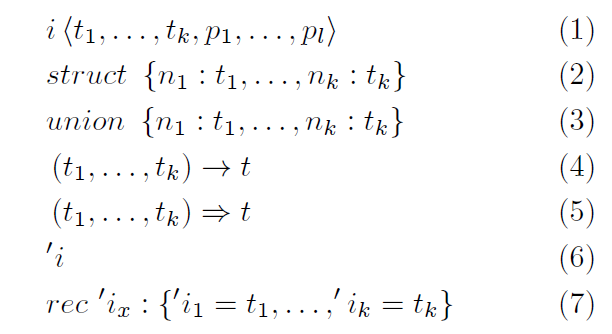 Expressions
8 kind of expressions:
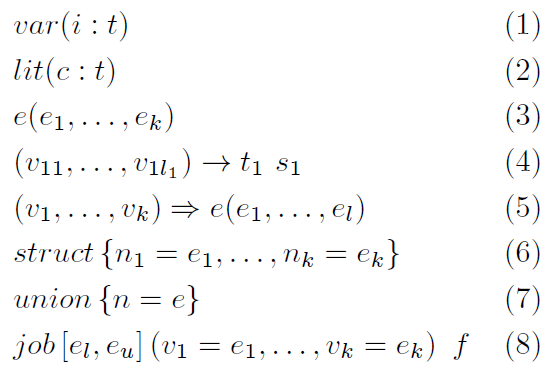 Statements
9 types of statements:
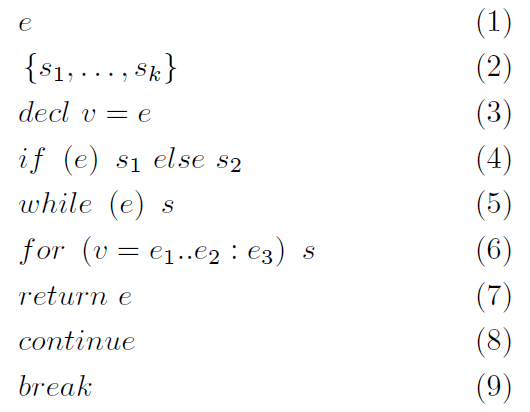